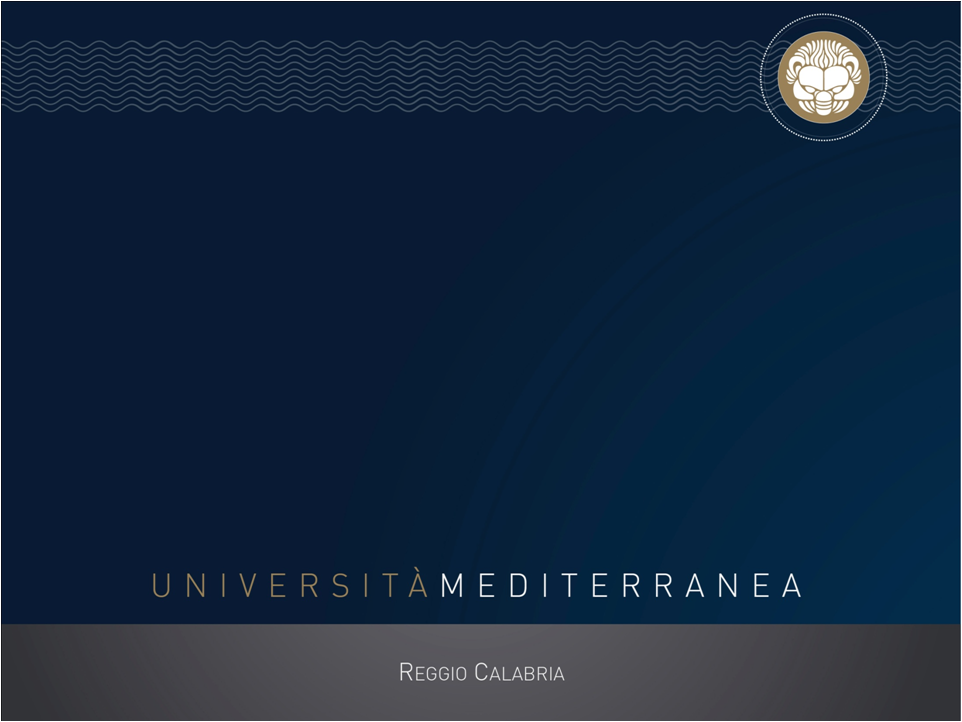 Pianificazione dei Sistemi Wireless
Prof. Giuseppe Araniti
Pianificazione dei sistemi wireless
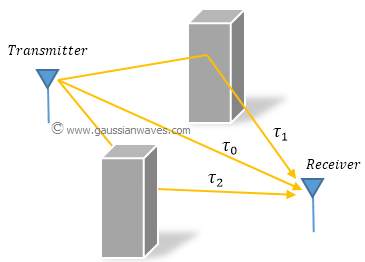 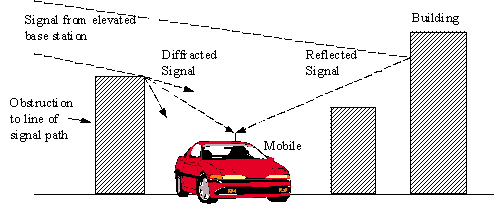 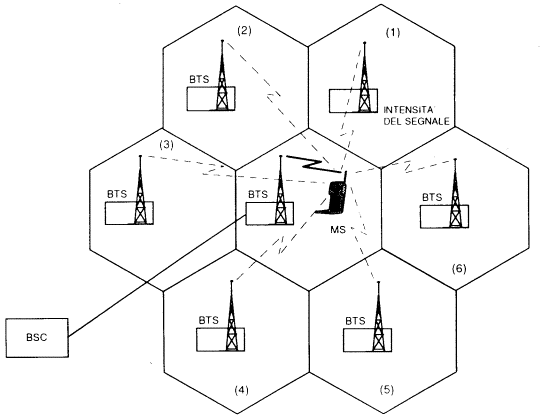 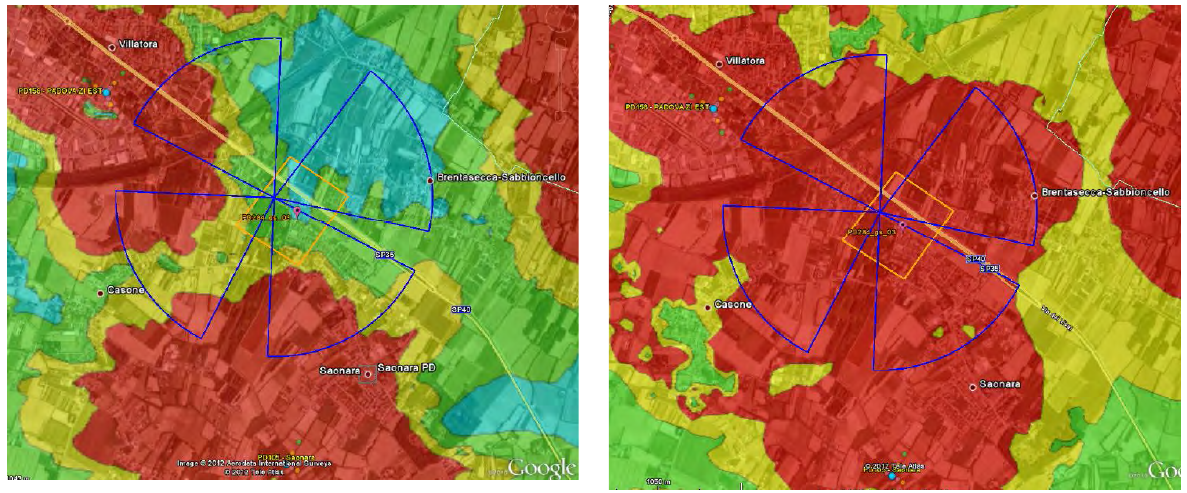 Prof. Giuseppe Araniti – email: araniti@unirc.it
Pianificazione dei sistemi wireless
Planning con ICS Telecom
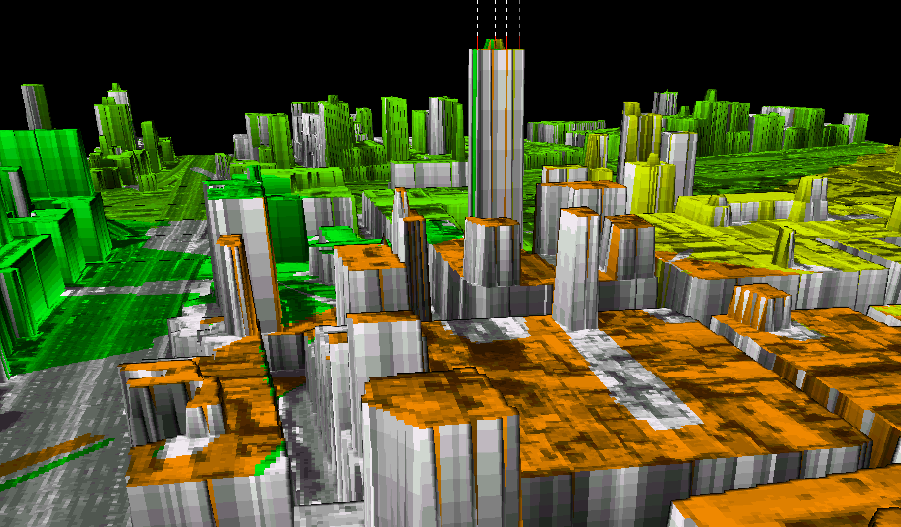 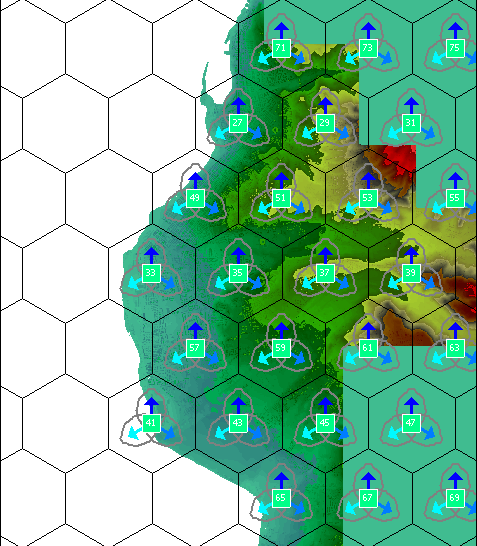 Prof. Giuseppe Araniti – email: araniti@unirc.it
Pianificazione dei sistemi wireless
Planning con ICS Telecom
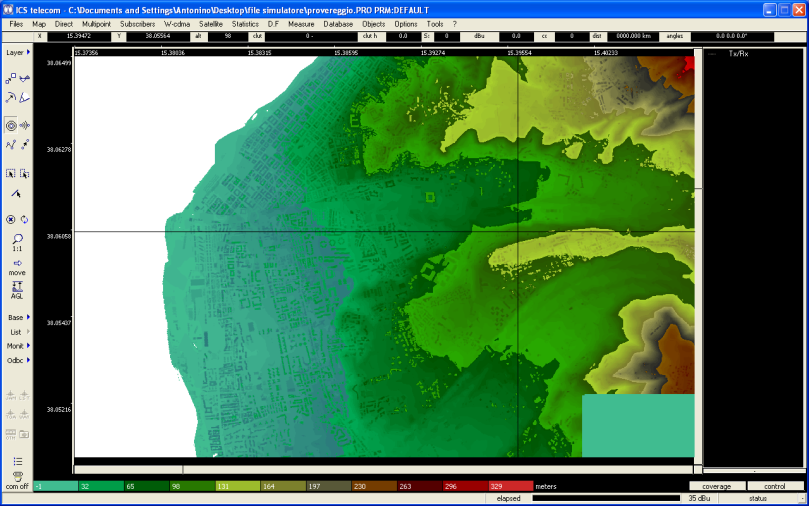 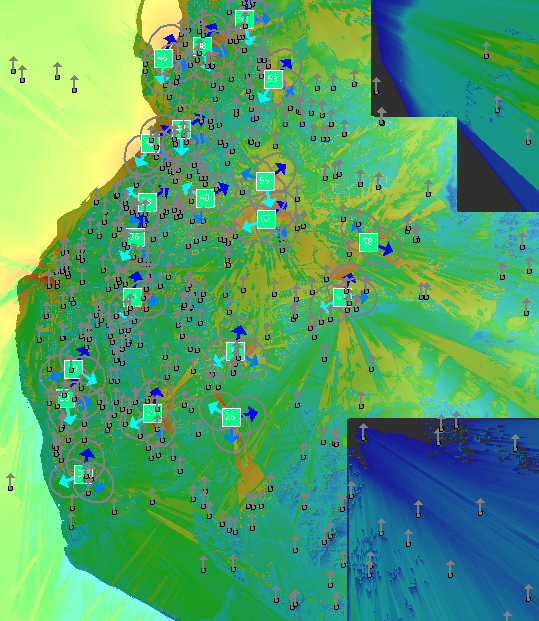 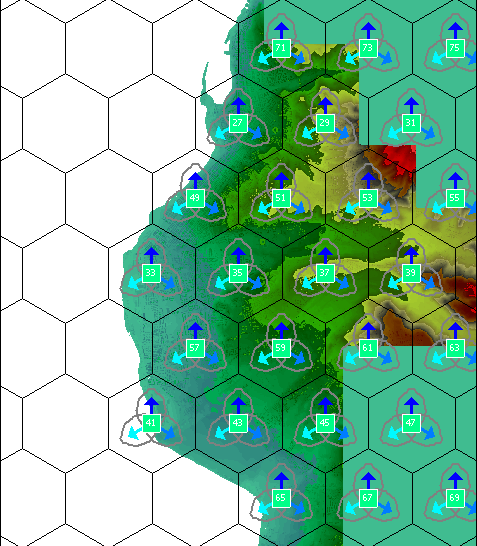 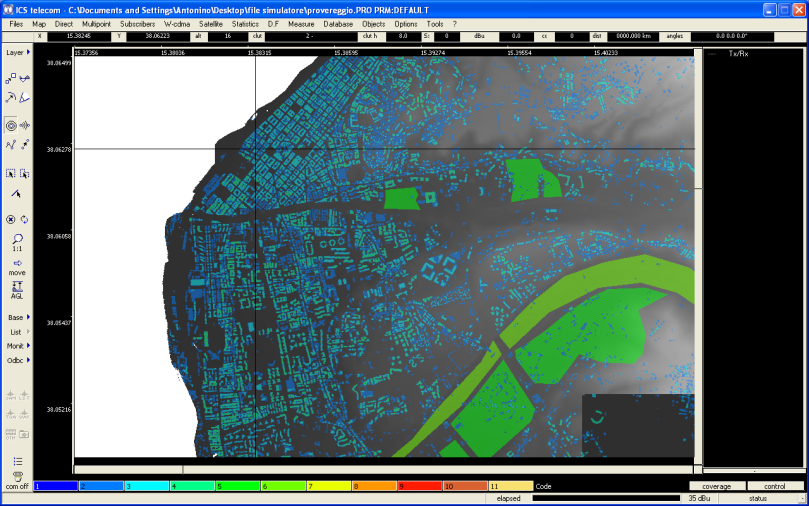 Prof. Giuseppe Araniti – email: araniti@unirc.it
Job Opportunities
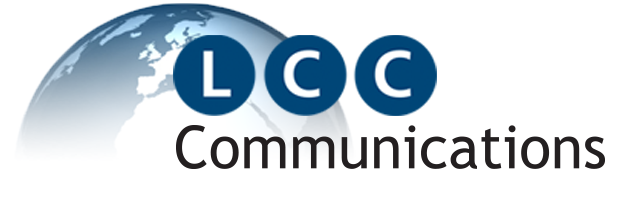 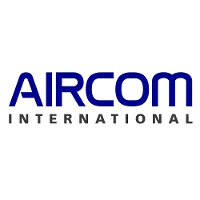 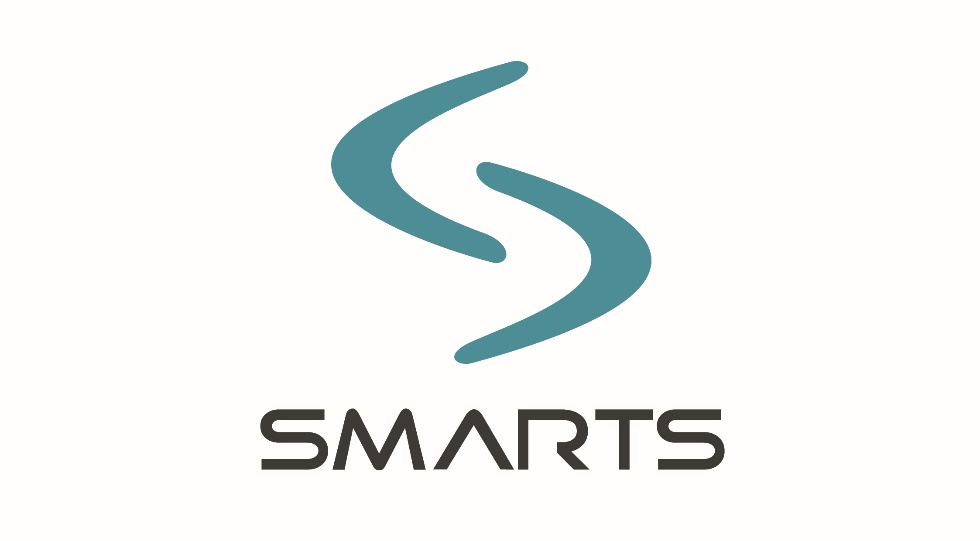 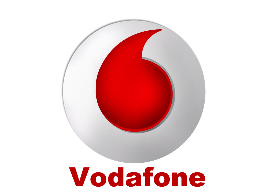 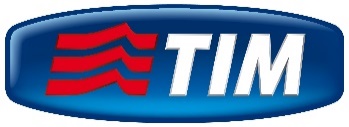 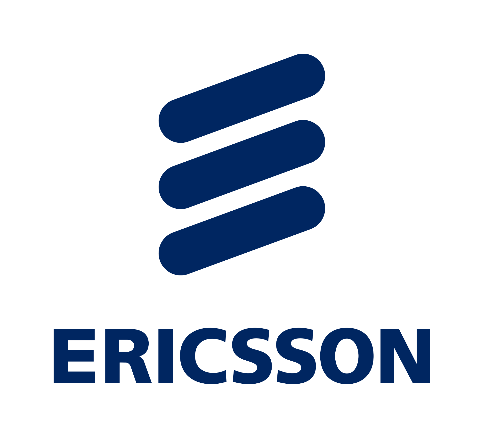 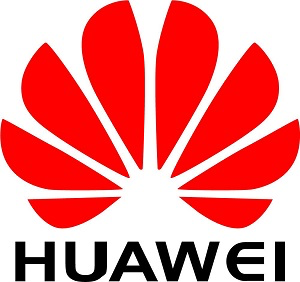 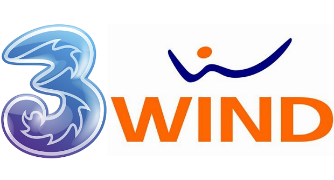 Prof. Giuseppe Araniti – email: araniti@unirc.it